LBCC 2020-21Budget Forum
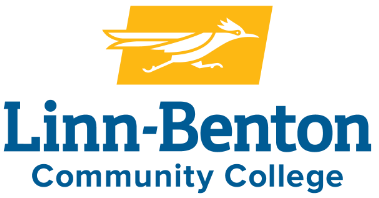 1
Budget Projections - No Changes
2
Budget Projections - Moderate Changes
3
Budget Projections – Proposed Budget
4
Budget Parameters
Estimated revenue shortfall        $6M	
Tuition increase changed from 4.25% to 10% -     $1.1M
Use up to ½ of current reserves - $3M
Budget reductions to meet revenue shortfall –    $3M
Balanced budget by the end of FY21-22
5
Budget Environment
Enrollment
New instruction delivery model – impact on enrollment
Unemployment vs. enrollment for next year and beyond
State Aid
State budget shortfalls and impact on state funding
Coronavirus response funding
CARES stimulus funding
Business continuity insurance
Coronavirus response spending
Reduced overall M&S spending
Increased cleaning/facilities and IT spending
Timeline outlook
Focus on 20-21 year with eye toward next biennium starting 21-22
6
Enrollment
7
Enrollment
Projection for 2020-21 – decrease of 4.45%
Normalized Spring term and factored in year-over-year trend
Competing Forces
Unemployment
8
9
Enrollment
Projection for 2020-21 – decrease of 4.5%
Normalized Spring term and factored in year-over-year trend

Competing Forces
Unemployment

Continued COVID fears
Extended Restrictions
Economic Impact Personal & National
10
Enrollment
Projection for 2020-21 – decrease of 4.5%
Normalized Spring term and factored in year-over-year trend

Competing Forces
Unemployment

Continued COVID fears
Extended restrictions
Economic Impact Personal & National

Updates
Next data point – June for early registration
Summer session
Economic data
11
State Aid
Projection for 2020-21 State Aid based on Governor’s recent actions
Will a special session be held?
If yes…
Budget shortfall projections for Oregon VERY preliminary
Federal support, reserve funds may offset
Political decision to use funds to bridge 2nd year of biennium
Political decision on how to spread out any shortfalls
If no…
Blanket reduction in funding across state (equates to 8.5% biennial cut for Community Colleges)

Next state budget projection expected toward end of May
12
13
CARES Stimulus Funds
Total of $2,606,676 allotted to LBCC
$1,303,338 – funding to be provided directly to students
To be released in coming weeks
Will not offset lost revenue or expenses for college – ONLY for students
To be spent within one year – initial release for Spring Term of $650,000
$1,303,338 – funding to provide general support for institutions
No direct guidance on this funding at this point
Reimbursement for direct pandemic response costs?
Other restrictions or commitments required?
$130,000 additional funding
14
Insurance and Spending
LBCC policy contains $500,000 limit on pandemic related disruption
Currently working with insurance company
Documentation and world-wide claims present challenge
Potential for direct costs and foregone revenue

Tracking direct COVID expenses
Overall M&S spending reduced
15
Previous Projection
Pre-pandemic projections
Presented at January Board meeting
16
Current Projection
17
18
Future Considerations 2021-23 Biennium
State funding
PERS rate increase
Capital Operating for Benton Center

All major factors for projections beyond 2020-21
19
Future Projection
20
Next Steps
Budget Committee meeting for budget approval – 5/13/20 & 5/20/20
Adjusting for budget approval at June Board meeting with any new information
Continued planning on potential cost reduction scenarios
21
Questions?
22